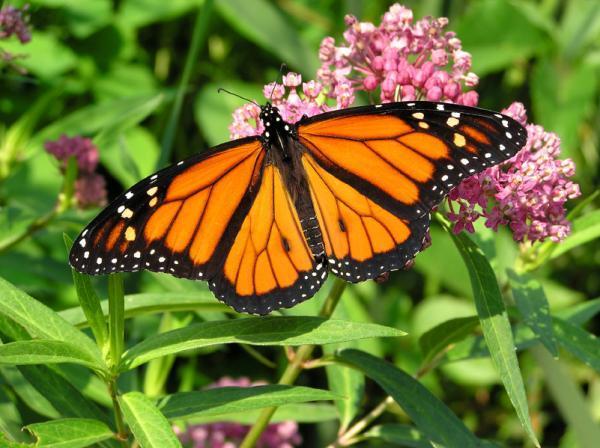 Animals & Their Habitats
tundra
cold for a very long time
almost no animals live here
mostly small bushes and plants
[Speaker Notes: The tundra biome is the driest place on Earth.
During the summer, the tundra experiences 24 hour days, can you imagine it being sunny the entire day and night?]
Desert
extreme temperatures
hot during the day and cold at night
little plants and animals
mostly sand and rock
Rainforest
many different plants and animals
rains most of the year
[Speaker Notes: In the moist rainforests of South America, sloths move so slowly that algae are able to grow in their fur.]
Grassland
little variation of plants
grasses
large amount of land
Savannah
many animals
temperatures change
part desert part grassland
[Speaker Notes: Ask the students if they have ever seen the Lion King, and explain to them that the setting is a savannah]
where do these things live? EXTRA CREDIT!!!
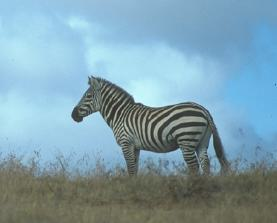 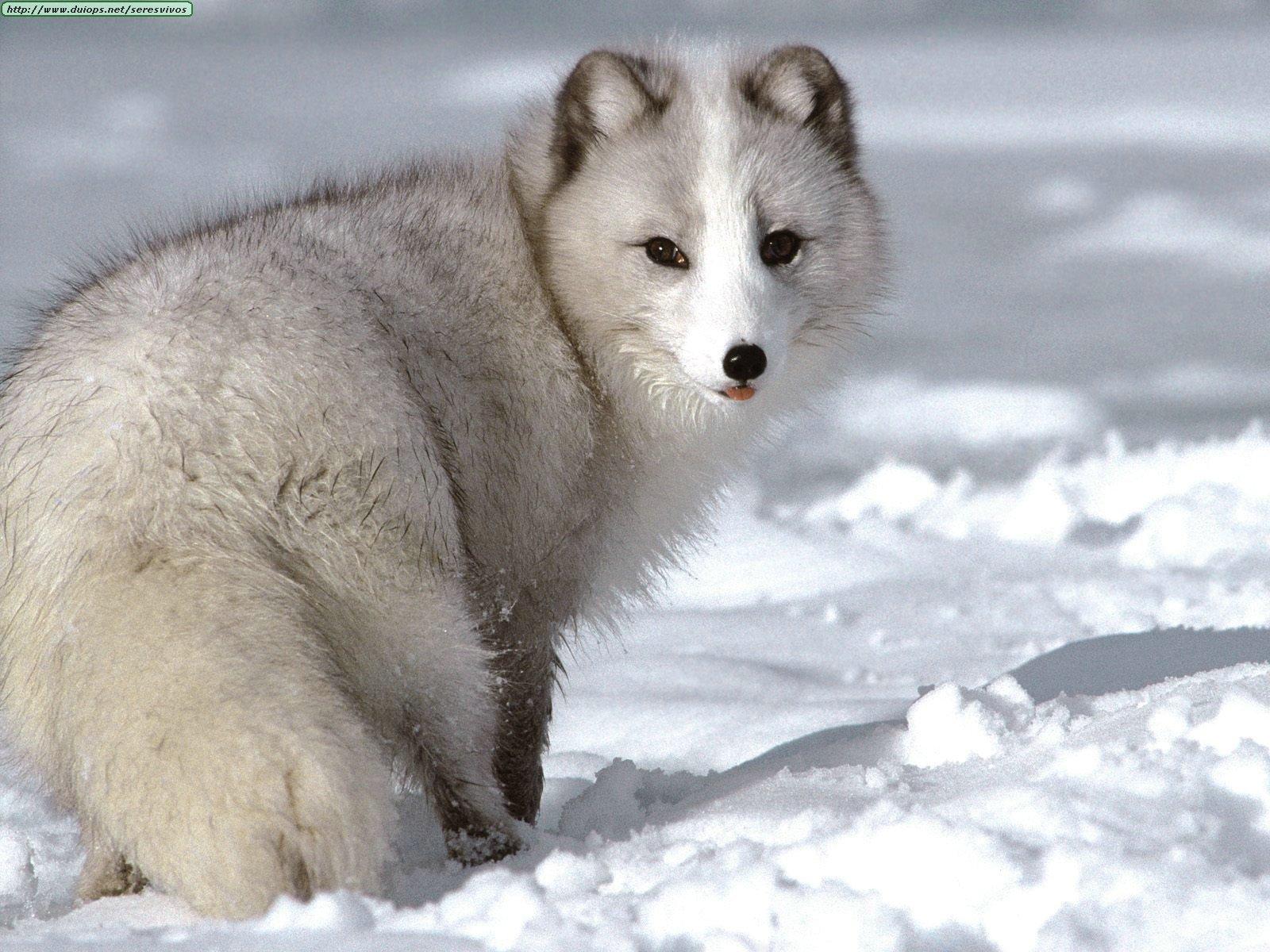 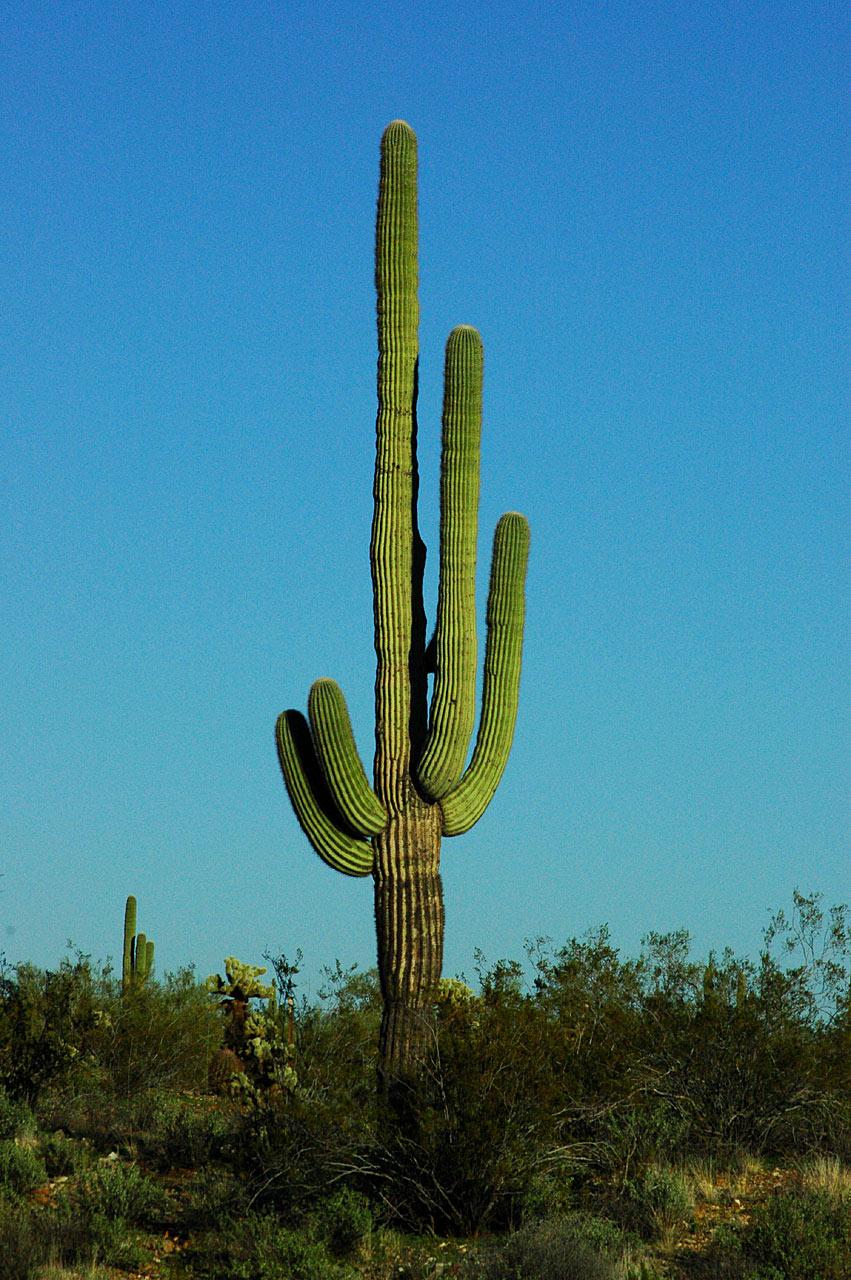 #4
#1
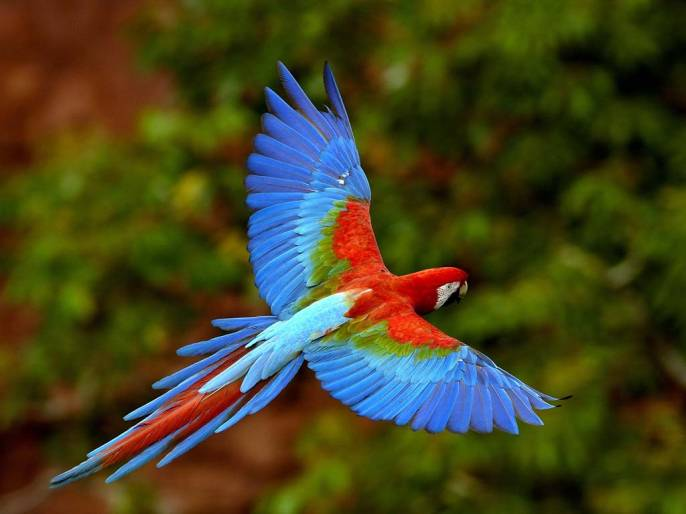 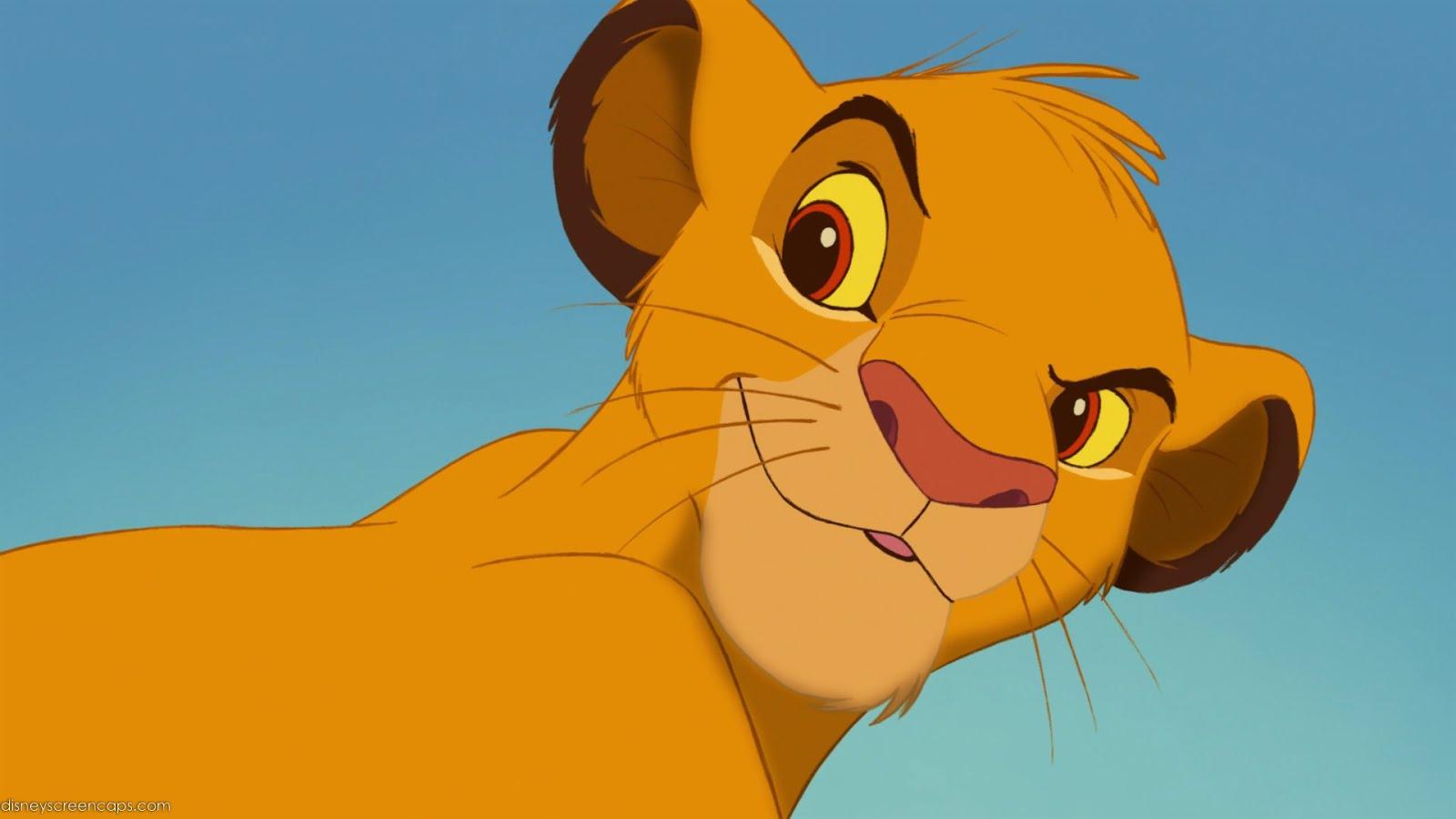 #3
#2
#5
[Speaker Notes: Ask the students where each animal/plant lives and once they say the correct ecosystem, click on the slide and the name will show up underneath the picture.]